TUKY
Veronika Suchodolová
BKUV011 - Základy výživy člověka
MAKROŽIVINY x MIKROŽIVINY
MAKROŽIVINY: 
bílkoviny, tuky, sacharidy
přijímáme je denně v množství desítek až stovek gramů
MIKROŽIVINY: 
vitaminy, minerální látky, stopové prvky
přijímáme je denně v potřebném množství miligramů či mikrogramů
0,83 g/kg těl. hmotnosti 
= cca 52 g či 62 g/den
45-60 % CEP 
= cca 236-315 g/den
BKUV011 - Základy výživy člověka
Tuky
Heterogenní skupina sloučenin
V potravinách se vyskytují především ve formě TRIACYLGLYCEROLŮ (TAG)
Základní stavební jednotky: GLYCEROL A MASTNÁ KYSELINA (MK)




ESENCIÁLNÍ MASTNÉ KYSELINY: kyselina linolová (LA, omega 6 MK) a kyselina alfa linolenová (ALA, omega 3 MK)
omega – značí polohu první dvojné vazby od metylového konce
BKUV011 - Základy výživy člověka
Tuky - funkce
Vydatný zdroj energie: 37 kJ/g, resp. 9 kcal/g
Hlavní zásoba energie
Mechanická a tepelná ochrana
Termoregulace
Nosič (lipoproteiny) pro transport řady látek (vitaminů rozpustných v tucích, esenciálních mastných kyselin, sterolů aj.)
Ve formě fosfolipidů: nezbytná složka buněčných membrán a lipoproteinů
Omega 3 a omega 6 MK jsou prekurzory „tkáňových hormonů“ eikosanoidů, které ovlivňují kontrakci a relaxaci hladké svaloviny, srážení krve, bolest či zánět

Tuky dodávají stravě jemnost chuti a příjemnost při žvýkání a polykání
Tuky mají vysokou energetickou denzitu, ale mají malou sytící schopnost, nasycení si vyžaduje konzumaci většího množství tuku než v případě bílkovin. Prodlužují však pocit nasycení.
BKUV011 - Základy výživy člověka
SATIATION XSATIETY
BKUV011 - Základy výživy člověka
TUKY MAJÍ MALOU SYTÍCÍ SCHOPNOST
SATIATIONproces syceníX SATIETYstav sytosti
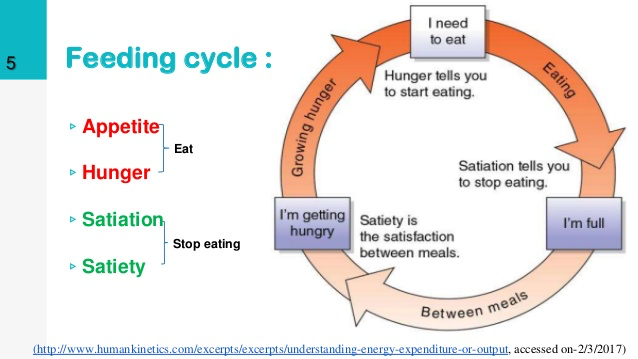 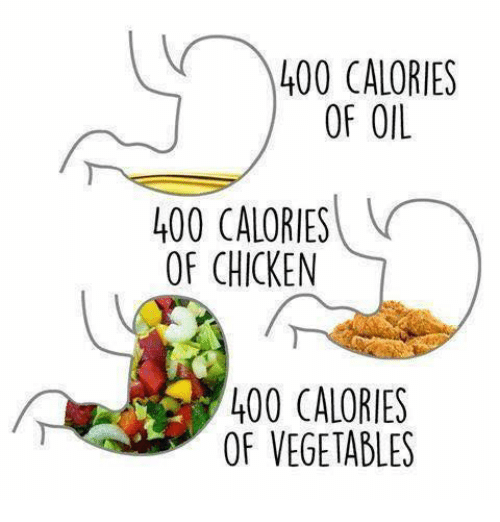 TUKY PRODLUŽUJÍ POCIT SYTOSTI
BKUV011 - Základy výživy člověka
TERMICKÝ EFEKT POTRAVYDietary Induced Thermogenesis, DIT
je způsoben metabolickými nároky organismu (konzumace, trávení a absorpce) na zpracování stravy- Obligatorní DIT je spojen se žvýkáním, salivací, motilitou gastrointestinálního traktu a resorpcí živin- Fakultativní DIT je způsoben hormonální odezvou organismu na přívod stravy
uvádí se v procentech energetické hodnoty potravy
Každá živina má jiný termický efekt (rozdílné metabolické cesty), pokud jsou živiny požity samostatně, pak:- bílkoviny 20-30 % DIT- sacharidy 5-10 % DIT- tuky 0-3 % DIT
DIT jednotlivých živin se nesčítá, u normální smíšené stravy se udává do 10 % energetické hodnoty potravy(př. pokud přijmeme 2000 kJ, vzroste klidový energetický výdej o 200 kJ)
BKUV011 - Základy výživy člověka
TUKY
BKUV011 - Základy výživy člověka
ROZDÍLY URČUJÍ JEJICH VLASTNOSTI A VLIV NA ZDRAVÍ
MASTNÉ KYSELINY - rozdělení
DLE DÉLKY ŘETĚZCE (počtu uhlíků)- MK s krátkým řetězcem (short chain triglycerides, SCT): do 4 uhlíků- MK se středně dlouhým řetězcem (medium chain triglycerides, MCT): 6 až 10 uhlíků- MK s dlouhým řetězcem (long chain triglycerides, LCT): 12 uhlíků a více

DLE POČTU DVOJNÝCH VAZEB- nasycené MK (saturated fatty acids, SFA)- nenasycené MK mononenasycené (monounsaturate fatty acids, MUFA) a polynenasycené (polyunsaturated fatty acids, PUFA)

DLE POLOHY VODÍKŮ KOLEM DVOJNÉ VAZBY- cis- trans
BKUV011 - Základy výživy člověka
Dělení MK
SFA
MUFA
PUFA
BKUV011 - Základy výživy člověka
…dle délky řetězce a počtu dvojných vazeb
tuhý TUK
ROZDÍLY URČUJÍ JEJICH VLASTNOSTI A VLIV NA ZDRAVÍ
NASYCENÉ - SCT, MCT a z menší části i kyselina laurová přecházejí z krve přímo do jater, kde se metabolizují a nemají tak vliv na obsah cholesterolu v krevní plazmě- nasycené LCT (k. myristová a k. palmitová) konzumované v nadměrné míře mají negativní vliv na hladinu cholesterolu v krvi- VÝJIMKA: kyselina stearová, která působí na hladinu cholesterolu neutrálně, má však trombogenní účinky
NENASYCENÉ- mají příznivý vliv na udržení normální hladiny cholesterolu v krvi, měly by být proto konzumovány v dostatečném množství- PUFA jako prekurzory „tkáňových hormonů“ eikosanoidů- přívod EPA a DHA je důležitý v průběhu těhotenství, laktace a ve výživě kojenců (jsou přítomny ve vysoké koncentraci ve fosfolipidech buněčných membrán neuronů v mozku a v retině (především DHA) a hrají významnou roli v neuropsychickém vývoji a vývoji zraku)
kapalný OLEJ
BKUV011 - Základy výživy člověka
ESENCIÁLNÍ MK
BKUV011 - Základy výživy člověka
ZDROJE MK
…dle polohy vodíku kolem dvojné vazby
Pokud je více než 2 % denní energie z TFA, zvyšuje se riziko úmrtí na srdeční onemocnění o 20-32 %
TRANS (poloha „židlička“)- trans fatty acids, TFA- přirozeně přítomné v potravinách (bachor přežvýkavců → součást výrobků z jejich masa, tuku a mléka) - vznikají i průmyslově (částečné ztužování nenasycených MK → částečně ztužený tuk) či působením vysoké teploty na oleje (např. smažení na nekvalitních tucích)


CIS (poloha „vanička“) - přirozeně přítomné v potravinách
RIZIKO: Zvýšený příjem TFA má proaterogenní účinky, zvyšuje LDL, snižuje HDL a může tak urychlovat aterosklerózu
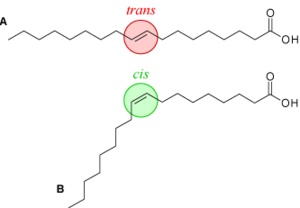 BKUV011 - Základy výživy člověka
?
Proaterogenní účinek = podporující vznik a rozvoj aterosklerózy

LDL slouží k transportu cholesterolu krví do tkání

HDL slouží k vychytávání a zpětnému transportu cholesterolu z tkání do jater
BKUV011 - Základy výživy člověka
BKUV011 - Základy výživy člověka
ZNÁTE NĚJAKÉ DOPORUČENÍ ZAMĚŘENÉ NA TUKY?
Potřeba tuků
BKUV011 - Základy výživy člověka
SMÍŠENÁ STRAVA
POTŘEBA
 
TUKŮ
ZDRAVÝ JEDINEC
BKUV011 - Základy výživy člověka
EFSA doporučeníVysvětlivky: E% - procento příjmu energie, (a)Referenční rozmezí příjmu, (b)Adekvátní příjem
Př.: Pro denní příjem 2000 kcal, kolik je to gramů?
POMĚR LA : ALA - 8 : 1?
U současné populace byl zjištěn poměr 10 : 1 až 20 : 1
BKUV011 - Základy výživy člověka
ZDROJE MK
Adekvátní příjem?
Adequate intake, AI
Hodnota, která se používá v případě, že nelze stanovit PRI
Je doporučený průměrný denní přívod nutrientu, který je založen na pozorovaném nebo experimentálně určeném odhadu přívodu nutrientu u skupiny nebo skupin zjevně zdravých osob.
BKUV011 - Základy výživy člověka
DACH doporučeníVysvětlivky: 1pro věkovou kategorii 15-50 let: osoby se zvýšenou potřebou energie (PAL1,7) mohou potřebovat vyšší procentuální podíl, 2pro věkovou kategorii 25-50 let: u mužů normativní energetická hodnota 10,2 MJ (2400 kcal; PAL 1,4) odpovídá 80 g celkového tuku
BKUV011 - Základy výživy člověka
POZOR ve složení potravin 
na ČÁSTEČNĚ ZTUŽENÝ TUK
A co TFA?
Znepokojivé množství TFA se často nachází v mnoha balených potravinách, sušenkách, zákuscích, chipsech, trvanlivém pečivu či fast foodu

Světová zdravotní organizace doporučuje, aby TFA neposkytovalo více než 1% denní energie
Př.: denní příjem 2000 kcal, příjem TFA by neměl být vyšší jak 2,2 g TFA

Česká legislativa dle nařízení Komise (EU) platného od května 2019 stanovuje pro TFA jiné než ty přirozeně se vyskytující v tuku živočišného původu v potravinách určených pro konečného spotřebitele maximální limit 2 gramy TFA na 100 gramů tuku. Pokud množství přesahuje hranici 2 % je povinnost předávat tyto informace. Nařízení dále uvádí, že potraviny, které požadavkům nevyhovují, mohou být nadále uváděny na trh do 1. dubna 2021.
BKUV011 - Základy výživy člověka
Zdroje tuku
BKUV011 - Základy výživy člověka
ZDROJE TUKŮ
MATEŘSKÉ MLÉKO 
cca 3,5-4,5 g/100 g
KOLOSTRUM 
cca 2 g/100 g
BKUV011 - Základy výživy člověka
DŘÍVĚJŠÍ DOPORUČOVANÝ POMĚRSFA:MUFA:PUFA1: 1,4 : 0,6
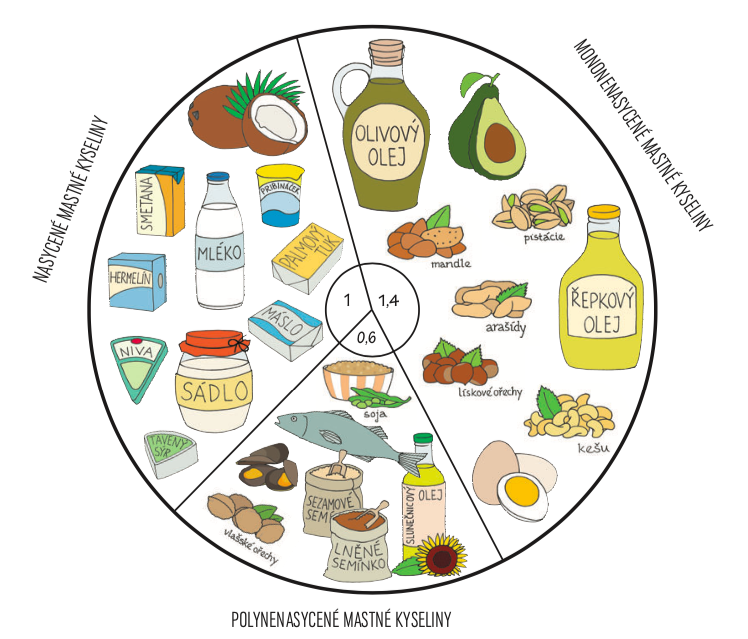 CO TO ZNAMENÁ?

Příklad:
Denní příjem tuku: 60 g 
↓
SFA: 20 g
MUFA: 28 g
PUFA: 12 g

1 polévková lžíce ≃ 10 g tuku
ČÍM MAZAT?
Zdroj: https://pav.rvp.cz/filemanager/userfiles/Edukacni_materialy/1_pohyb_a_vyziva_web.pdf
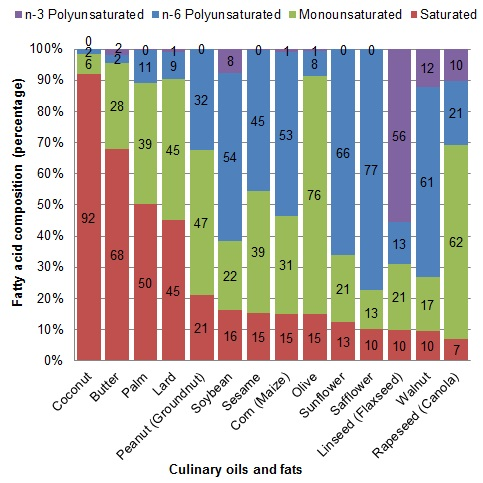 Složení dle MKzdroj: eufic
BKUV011 - Základy výživy člověka
DŮLEŽITOST ROSTLINNÝCH I ŽIVOČIŠNÝCH ZDROJŮ OMEGA 3
ÚČINNOST KONVERZE v organismu cca 10 %
ALA → EPA a DHA
ŘEPKOVÝ OLEJ, VLAŠSKÉ OŘECHY, LNĚNÝ OLEJ, SÓJOVÝ OLEJ
RYBÍ TUK/OLEJ
BKUV011 - Základy výživy člověka
CO JE VŽDY NA OBALE POTRAVIN NAPSÁNO?
Informace na obalech potravin
Výživové/nutriční hodnoty:
Tuky ………………………………
- z toho nasycené mastné kyseliny…
VÝŽIVOVÉ TVRZENÍS nízkým obsahem tuku (do 3 g tuku/100 g potraviny pevné konzistence, do 1,5 g tuku/100 ml nápoje)Bez tuku (do 0,5 g tuku/100 g či 100 ml)Se sníženým obsahem nasycených tuků (celkový obsah SFA a TFA je alespoň o 30 % nižší než v podobném produktu)
S nízkým obsahem nasycených tuků (do 1,5 g SFA a TFA/100 g potraviny pevné konzistence, do 0,75 g SFA a TFA/100 ml nápoje)Bez nasycených tuků (do 0,1 g tuku/100 g či 100 ml)
BKUV011 - Základy výživy člověka
Informace na obalech potravin
VÝŽIVOVÉ TVRZENÍ
Zdroj omega-3 mastných kyselin (alespoň 0,3 g ALA/100 g a 100 kcal nebo alespoň 40 mg EPA a DHA/100 g a 100 kcal)S vysokým obsahem omega-3 mastných kyselin (alespoň 0,6 g ALA/100 g a 100 kcal nebo alespoň 80 mg EPA a DHA/100 g a 100 kcal)
S vysokým obsahem mononenasycených tuků (alespoň 45 % MUFA z celkových tuků a 20 % energetické hodnoty produktu z MUFA)S vysokým obsahem polynenasycených tuků (alespoň 45 % PUFA z celkových tuků a 20 % energetické hodnoty produktu z PUFA)S vysokým obsahem nenasycených tuků (alespoň 70 % nenasycených tuků z celkových tuků a 20 % energetické hodnoty produktu z MUFA)
BKUV011 - Základy výživy člověka
Informace na obalech potravin
ZDRAVOTNÍ TVRZENÍ
Kyselina dokosahexaenová:přispívá k udržení normální činnosti mozku (obsah alespoň 40 mg/100 g a 100 kcal, denně 250 mg)přispívá k udržení normálního stavu zraku (obsah alespoň 40 mg/100 g a 100 kcal, denně 250 mg)přispívá k udržení normální hladiny triacylglycerolů v krvi (2 g/den)

Kyselina eikosapentaenová a dokosahexaenová:EPA a DHA přispívají k normální činnosti mozku (250 mg/den)EPA a DHA přispívají k normálnímu krevnímu tlaku (3 g/den)EPA a DHA přispívají k udržení normální hladiny triacylglycerolů v krvi (2 g/den)

Kyselina linolová přispívá k udržení normální hladiny triacylglycerolů v krvi (1,5 g/100 g a 100 kcal)
Kyselina alfa linolenová přispívá k udržení normální hladiny cholesterolu v krvi (2 g/den)
BKUV011 - Základy výživy člověka
Informace na obalech potravin
ZDRAVOTNÍ TVRZENÍ
Kyselina olejová - nahrazení nasycených tuků nenasycenými tuky ve stravě přispívá k udržení normální hladiny cholesterolu v krvi

Mononenasycené a/nebo polynenasycené mastné kyseliny - nahrazení nasycených tuků nenasycenými tuky ve stravě přispívá k udržení normální hladiny cholesterolu v krvi

Potraviny s nízkým nebo sníženým obsahem nasycených mastných kyselin - snížená konzumace nasycených tuků přispívá k udržení normální hladiny cholesterolu v krvi

Vlašské ořechy - přispívají k lepší pružnosti krevních cév (30 g/den)

Polyfenoly z olivového oleje - přispívají k ochraně krevních lipidů před oxidativním stresem
BKUV011 - Základy výživy člověka
KTERÝ TUK JE VHODNÝ 
NA SMAŽENÍ 
A FRITOVÁNÍ?
Bod zakouření
Bod zakouření - neboli teplota přepálení

Udržuje stabilitu tuku, neboť vyšší teplota znehodnocuje olej/tuk, který následně není vhodný ke konzumaci

Olej/tuk s vysokým bodem zakouření (nad 177-190 °C) je vhodný ke smažení

Tuky s vyšším obsahem nasycených mastných kyselin se vyznačují dobrou tepelnou stabilitou a odolností proti oxidacím při tepelném záhřevu, naopak nenasycené mastné kyseliny jsou náchylné k oxidacím

Relativní rychlosti oxidace řady stearová, olejová, linolová a linolenová je přibližně 1:10:100:200
BKUV011 - Základy výživy člověka
BOD ZAKOUŘENÍ vybraných tuků/olejůzdroj: https://en.wikipedia.org/wiki/Smoke_point
BKUV011 - Základy výživy člověka
SLUNEČNICOVÝ „high oleic“ OLEJ
BKUV011 - Základy výživy člověka
Cholesterol
BKUV011 - Základy výživy člověka
Cholesterol není tuk, ale tuky doprovází…
Je nezbytnou složkou lipoproteinů a buněčných membrán (čím je buňka složitější a členitější, tím více membrán obsahuje a tím více obsahuje i cholesterolu)
Je prekurzorem steroidních hormonů, žlučových kyselin a vitaminu D
Je nezbytný pro resorpci a transport triacylglycerolů a v tucích rozpustných vitaminů
Prakticky všechny buňky v těle jej dokáží syntetizovat, intenzivní syntéza probíhá především v hepatocytech, enterocytech, neuronech a v endokrinních žlázách produkujících steroidní hormony
V těle se vytvoří přibližně 2/3 cholesterolu, 1/3 je přijímána stravou (přibližně 300 mg)
V krvi je cholesterol transportován v lipoproteinech, z těla je eliminován cestou žluče, přičemž asi 50 % takto vyloučeného cholesterolu a asi 95 % žlučových kyselin je ze střeva navráceno portální krví zpět do jater (enterohepatální cirkulace)
BKUV011 - Základy výživy člověka
Zdroje cholesterolu
BKUV011 - Základy výživy člověka
Zvýšená hladina cholesterolu v krvi?
Základní rizikový faktor pro rozvoj aterosklerózy a kardiovaskulárních onemocnění
Dietní doporučení: změny ve stravě v souvislosti se snížením hladiny LDL-cholesterolu
Různí lidé však v důsledku genetické variability reagují na stejnou dávku cholesterolu ve stravě jinak - redukce příjmu cholesterolu tak u většiny osob není považována za nejdůležitější část dietních omezení
BKUV011 - Základy výživy člověka
Udržení normální hladiny cholesterolu v krvi?
Vliv skladby mastných kyselin ve stravě, 
příjem vlákniny 
či fytosterolů.
KTERÉ ŽIVINY JSOU VE ZDRAVOTNÍM TVRZENÍ SPOJENY S CHOLESTEROLEM?
BKUV011 - Základy výživy člověka
Fytosteroly
BKUV011 - Základy výživy člověka
Fytosteroly
= rostlinné steroly (rostliny cholesterol neobsahují)
Pomáhají se snížením hladiny cholesterolu tím, že s ním soupeří o absorpční místa (mají podobnou chemickou strukturu) a podporují jeho zvýšené vylučování stolicí
Zdroje: kukuřičný olej, slunečnicový, sójový, řepkový

FYTOSTEROLY A ZDRAVOTNÍ TVRZENÍ:
Rostlinné steroly/stanoly přispívají k udržení normální hladiny cholesterolu v krvi1
1Aby bylo možné tvrzení použít, musí být spotřebitel informován, že příznivého účinku se dosáhne při přívodu nejméně 0,8 g rostlinných sterolů/stanolů denně
BKUV011 - Základy výživy člověka
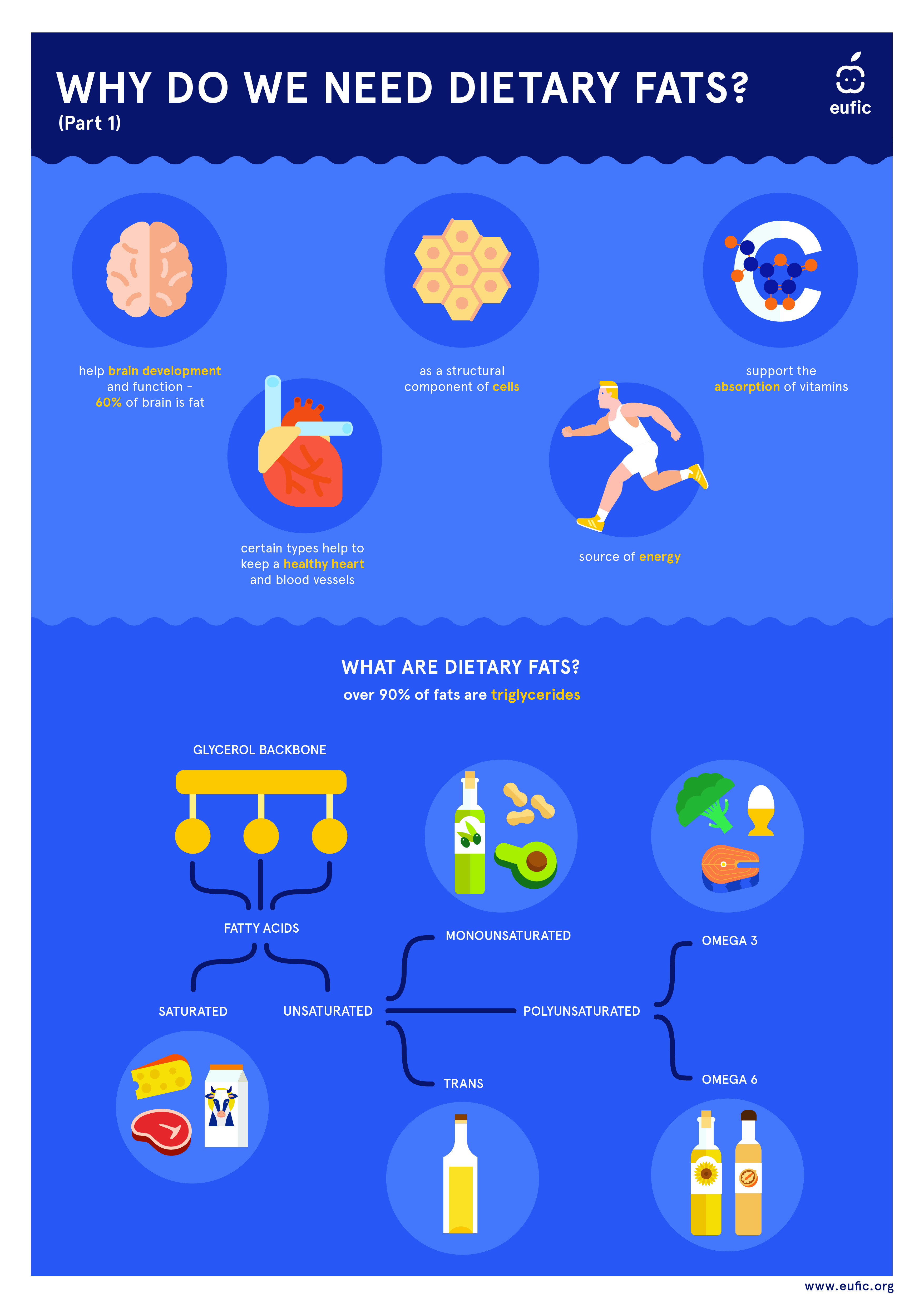 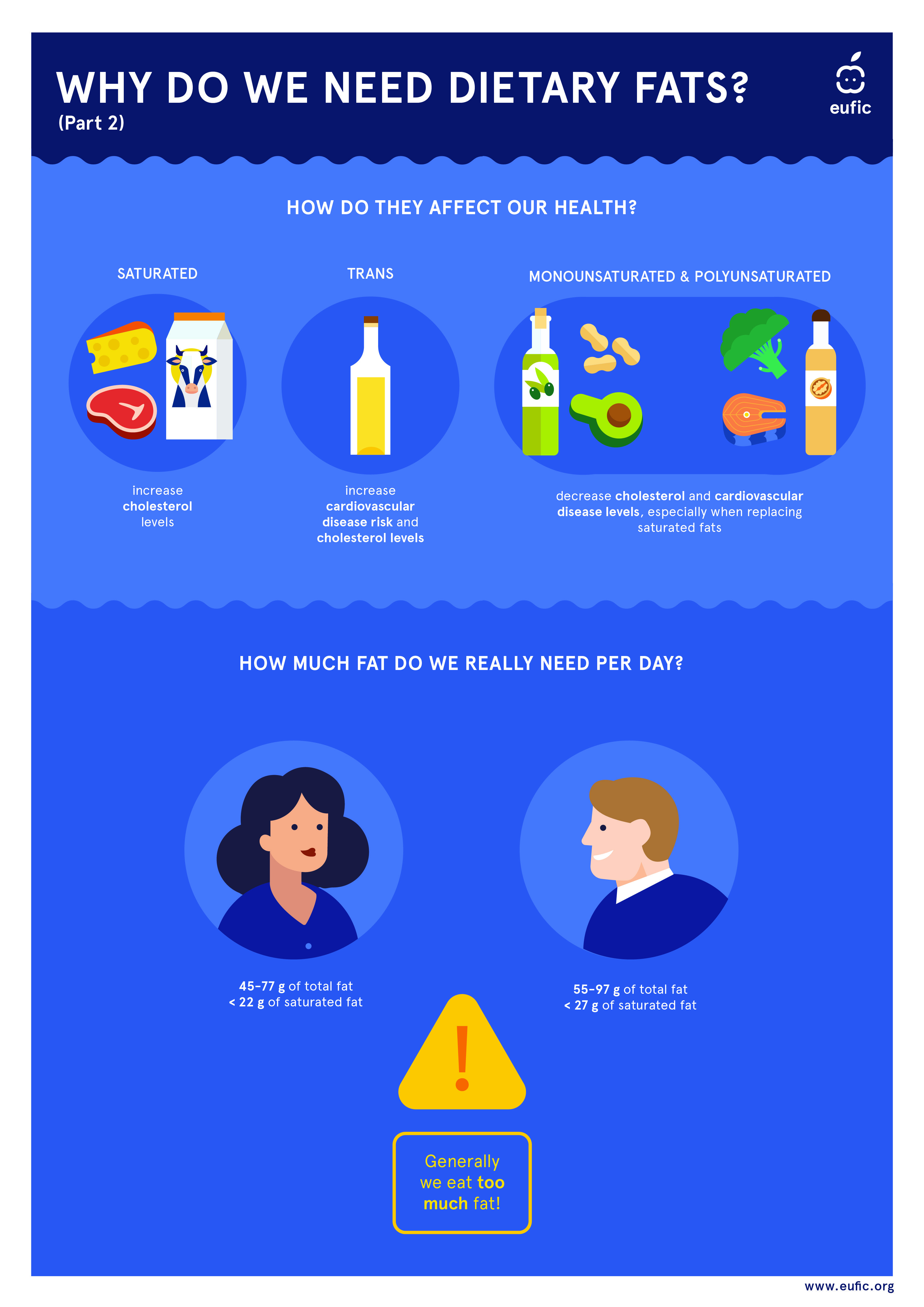 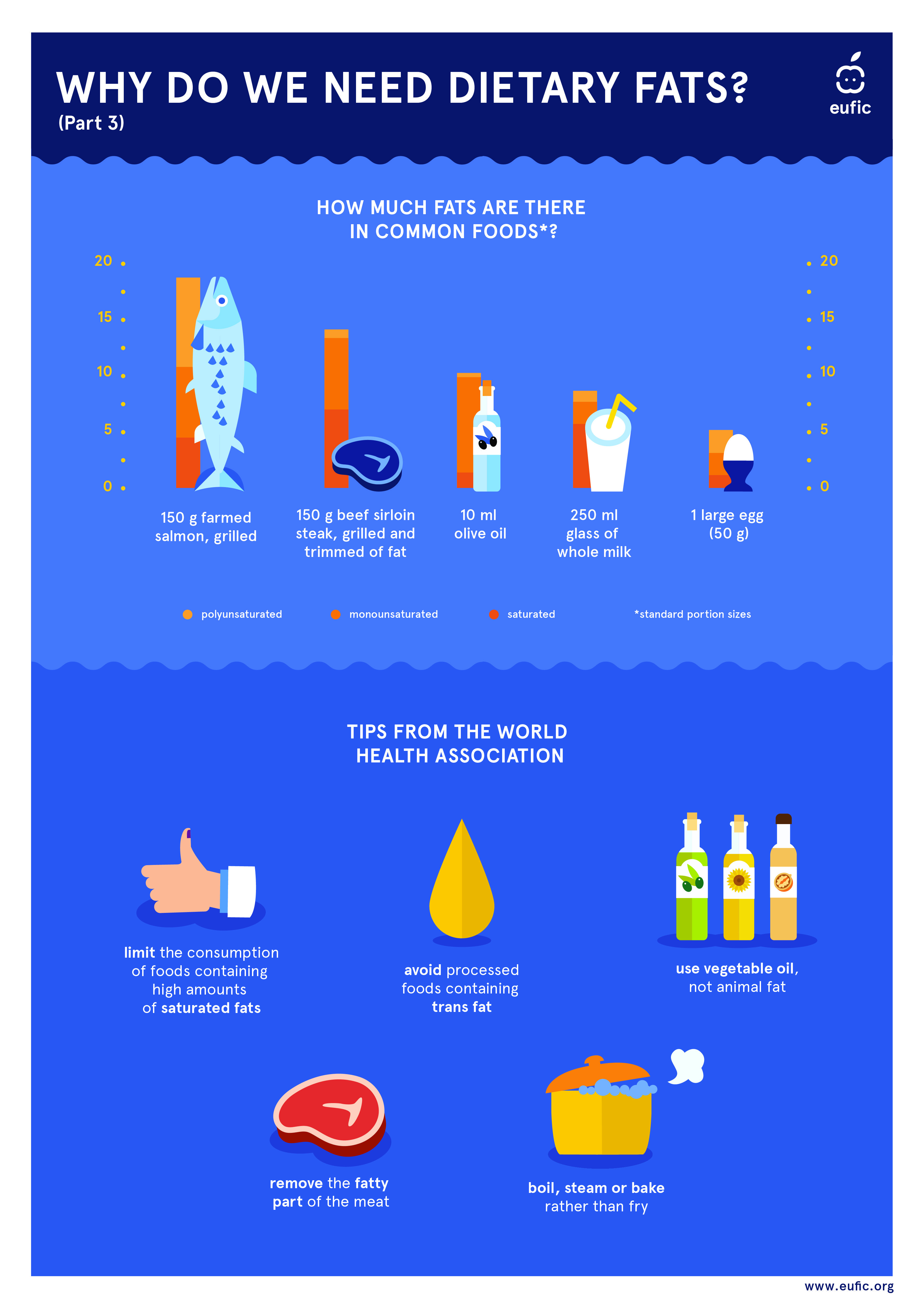 Zdroj: https://www.eufic.org/images/uploads/whats-in-food/Dietary_Fats-print_en.pdf